ESCUELA NORMAL DE EDUCACION PREESCOLAR.
LICENCIATURA EN EDUCACION PREESCOLAR.
CICLO ESCOLAR 2021-2022










Curso:
Gestión educativa centrada en el aprendizaje

Actividad:
Actividad 2 cuadro sinóptico gestión educativa: Nuevos paradigmas y enfoques de la gestión educativa.

Docente:
Fabiola Valero Torres

Alumna:
Paulina Flores Dávila #3
Grado y sección: 4 “B”

28 de Septiembre del 2021                                                            Saltillo, Coahuila
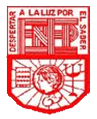 Rúbrica
Por su parte, Collet y Tort (2016, p. 129) coinciden en señalar que la gobernanza es “una nueva manera de gobernar las personas y sus conductas, fundamentalmente a través de tres elementos: la desestatalización, el ‘gobierno a distancia’ y la libertad-responsabilidad”
 
Conjunto de las tradiciones e instituciones por las cuales el poder se ejerce en un país con un objetivo para el bien de todos, es preciso señalar que la gobernanza implica la acción conjunta de diversos actores de la sociedad para el logro de objetivos compartidos.
Gobernanza
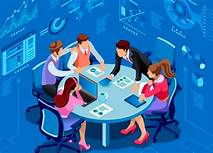 Gobernabilidad
Prats (2003) define a la gobernabilidad como la capacidad de crear y llevar a cabo un gobierno.

El autor plantea que la gobernabilidad
puede ser analizada desde una dimensión analítica y normativa; ejes de su
obra.
Gestión escolar, liderazgo y gobernanza
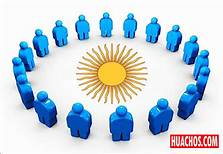 Gestión educativa
“La gestión educativa se concibe como el conjunto de procesos, de toma de decisiones y realización de acciones que permiten llevar a cabo las prácticas pedagógicas, su ejecución y evaluación” (Botero, 2007, p. 22)
De esta manera, autonomía y gestión son conceptos clave para el desarrollo de la gobernanza actual.
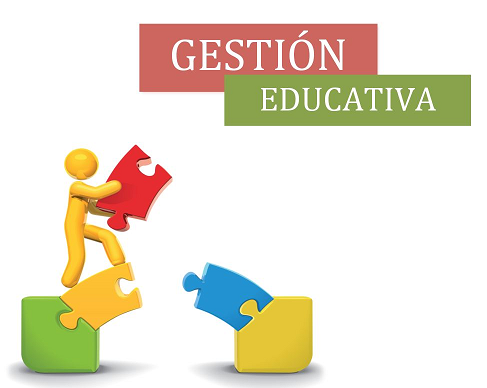 Respecto a la autonomía de gestión, es importante señalar que para algunos autores el último vocablo de este concepto compuesto es sinónimo de administración.

la autonomía de gestión escolar cuenta con varias definiciones, que en su mayoría coinciden en señalar que implica la toma de decisiones de la comunidad escolar para la organización de la escuela.
Autonomía escolar
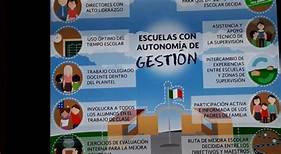